Anti-infekční imunita
Marcela Vlková
Vývoj imunitního systému
Ovlivněn neustálou interakcí s mikroorganismy
Utváření individuální imunologické reaktivity; přirozená mikroflóra
Patogeny = nejvýznamnější evoluční činitel
Historie 
Usedlý způsob života, zvětšování lidských komunit – zvýšení napadení infekčními činiteli
2.polovina 19.stol. – imunizace, ATB
Současná situace
ročně zemře
4 mil. lidí na infekce dolních cest dýchacích
2 mil. lidí na infekce zažívacího ústrojí
2 mil. lidí na TBC
400 tis. lidí  na tetanus
300 tis. lidí na pertusi
…….AIDS + pohlavně přenosné choroby
Problémy v současnosti
Rezistence k ATB
Globální transport lidí z rozvojových zemí
Ve vyspělých zemích - snížená nebo změněná expozice přirozeným mikrobiálním podnětům…problémy při nastavování optimální imunologické reaktivity
Rozdělení mikroorganismů-podle schopnosti vyvolat onemocnění
Komensální (saprofytické) –symbióza, přirozená mikroflóra
Potenciální patogeny – u jedinců s oslabeným imunitním systémem
Patogenní mikroorganismy 
Imunitní odpověď – Ag nespecifická…specifická
Průnik do organismu – obrana:
Obecné obranné mechanismy
Slizniční imunita
Překonání těchto bariér je základní součástí patogenicity mikroorganismů
Člověk a přirozená mikroflóra
Vnitřní a vnější povrchy těla
Unikátní vzorec osídlení
Expozice vnějšímu mikrobiálnímu prostředí
Genetické faktory
Nastavení během ontogenetického vývoje
Osidlování trávicího traktu
Během porodu enterobakterie
Kojení – Bifidobacterium
Pevná strava – definitivní kolonizace – 400 druhů bakterií
Vaginální mikroflóra
Lactobacillus vaginalis – produkce kys. mléčné, snižuje pH prostředí
Vaginální epitelie – tvorba glykogenu (kontrolována estrogenem)…glukóza + Lactobacillus…kys. mléčná
Přirozená mikroflóra je určována endokrinním systémem
Prospěšné působení přirozené mikroflóry
Trávení potravy
Vitaminy
Odstraňování toxických produktů trávení
Soutěž o „životní prostor“ s patogeny
Povrchové receptory
Nutriční zdroje
bakteroiciny
Negativní ovlivňování fyziologické mikroflóry
ATB
Hygienické návyky
Urbanizace 
Očkování
Skladba potravy
______________________________________
Přirozená mikroflóra je kontrolována mechanismy slizniční imunity
Infekční onemocnění
Výsledek dlouhodobé i krátkodobé interakce patogenního organismu s hostitelem
Patogenita: výsledek dlouhodobého vývoje- přizpůsobit se prostředí a připravit na boj s hostitelem
Virulence- výsledek krátkodobé interakce konkrétního kmene mikroorganismu a hostitele
INTERAKCE PATOGENNÍHO ORGANISMU S HOSTITELEM
Parazitické organismy tvoří zhruba dvě třetiny všech živočichů
jejich dlouhodobé přežití je závislé na nalezení vhodného hostitele
Vzájemný vztah hostitel – mikroorganismus, vznikají různé druhy infekcí: inaparentní, benigní, těžké, lokalizované nebo difůzní, akutní, subakutní, chronické
 Pro parazita není vždy nejvýhodnější svého hostitele zničit, je více možností vývoje infekčního procesu
 akutní lytický průběh infekce cytopatogenními viry
 persistentní průběh infekce necytopatogenními viry
VARIABILITA PATOGENA A HOSTITELE
Variabilita patogenních organismů je dána vysokou reprodukční schopností – krátký generační čas, vysoký počet potomstva
Kompenzována u vyšších obratlovců variabilitou, které představují lymfocyty (TCR, BCR) a APC (MHC)
Sekundární variabilita je dána mutací genů kódujících další složky imunitního systému, bariéry, nespecifickou imunitu …
Kombinací obou typů vzniká individuální variabilita hostitele v odolnosti k onemocnění
SCHOPNOST ORGANISMU ODOLÁVAT INFEKCI
ODOLNOST
 rezistence k dané infekci
 bariéry a nespecifické imunitní mechanismy (odolnost)
 specifická imunita

VNÍMAVOST k infekci zvyšují
 nedostatečná imunokompetence (i fyziologická)
 porušené bariéry
 přechodné imunosuprese infekčního i neinfekčního původu
 primární a sekundární imunodeficience
 alergické, autoimunitní a lymfoproliferativní choroby
 imunologická tolerance k dané infekci (antigenu)
Viry a imunitní systém
Virová infekce indukuje komplexní imunitní odpověď, vznik imunitní paměti
Maligní transformace, autoimunita
INTERAKCE VIRŮ S IMUNITNÍM SYSTÉMEM
Viry jsou obligátní intracelulární parazité, kteří ke své replikaci potřebují genetický a metabolický aparát buňky

Patogeneze se liší podle jejich struktury (DNA, RNA, obal aj.) a faktorů virulence

Podle průběhu lze odlišit tři různé typy virové infekce
	lytický průběh u cytopatogenních virů
 	persistentní infekce u necytopatogenních virů
 	transformace napadených buněk u onkogenních virů

 Reakce virů s imunitním systémem
	navázání na povrchové receptory
	pomnožování v buňkách imunitního systému
	narušení cesty prezentace antigenu
	inhibice regulačních a efektorových mechanismů – imunosuprese
	navození imunopatologického stavu
Buněčné terče patogenních virů
Buňky:
Epitelové
Endotelové
Imunitního systému (T-, B-lymfocyty, makrofágy a další)
Nervové
Jaterní
….
Vstup virových částic do nitra buňky
Pomocí membránových receptorů:
CD4 - HIV, herpesvirus7
CD21 - EBV virus
CD46 – virus spalniček, herpes virus6
CD71 – Virus hepatitidy B
CD150 – Virus spalniček
…
Rozmnožování virů
Po vstupu do cytoplazmy je virus zbaven obalů
Replikace nukleových kyselin viru – jiná u DNA a jiná u RNA virů, provázená značným množstvím chyb, které nejsou opravovány – důsledek – defektní viriony, ale především značná genetická variabilita viru
Translace vzorových proteinů  na ribozomech hostitelské buňky
Virové proteiny po translační modifikaci – vytvoření kapsidy obsahující virovou nukleovou kyselinu
Uvolňování virionů – cytolýzou buňky nebo postupně – perzistence viru
Interferonový systém
Nejvýraznější protivirový potenciál
Likvidace většiny virových infekcí
Interferony a a b
V infikovaných bb. je indukována produkce IFNa a IFNb  - vazba na receptory v neinfikovaných bb.
Důsledek	
vytvoření RNAázy L – rozklad virových RNA
Syntéza PKR – fosforylace elongačního faktoru II = zábrana translace virové mRNA
Zabránění replikaci viru a navozují tzv. antivirový stav
Mechanismus účinku interferonu (IFN)
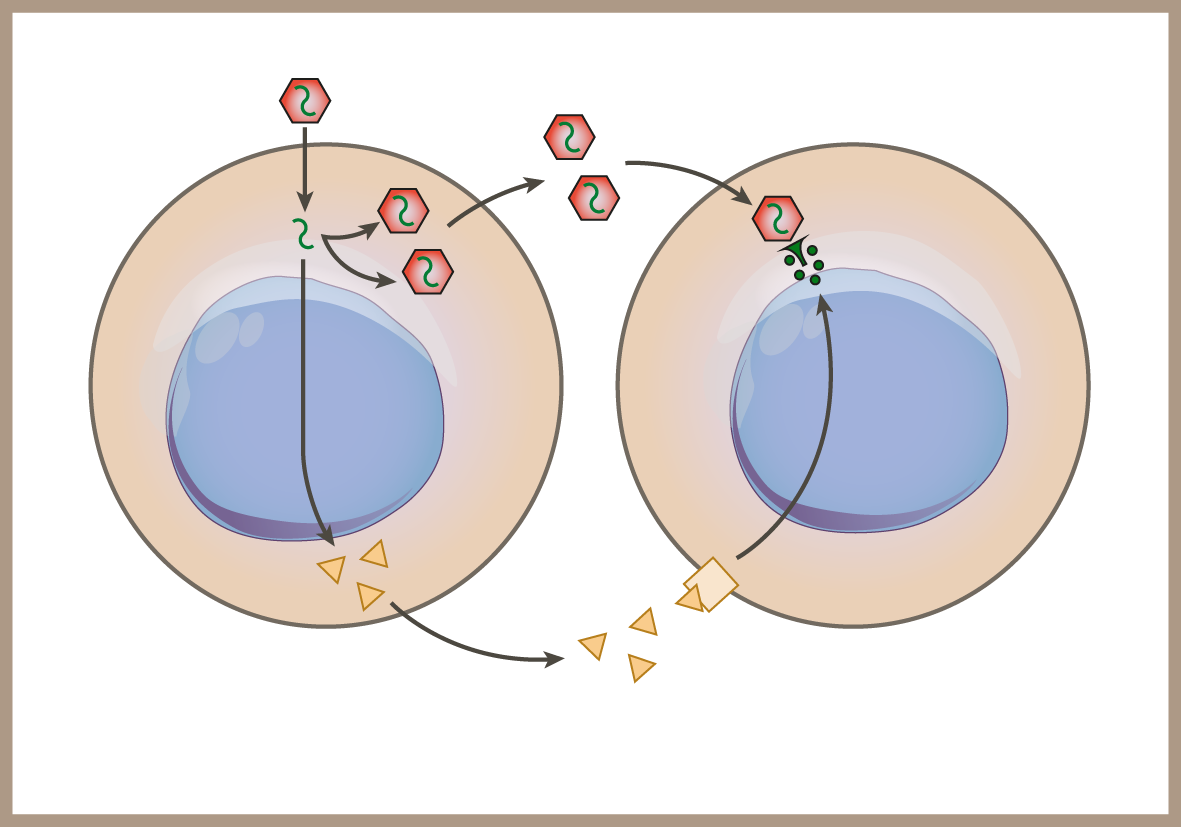 Virová nukleová kyselina
Nové viriony
Virion
Protivirové proteiny blokují syntézu nových virionů
Interferon se vážen na receptor a indukuje tvorbu proteinů blokujících infekci viriony a pomnožení virů v cytoplasmě
Napadená buňka produkuje interferon
Interferon g
Produkován T-lymfocyty po Ag stimulaci a NK -buňkami
Stimuluje přeměnu makrofágů v aktivované 
Zesiluje funkce Th1
Zvyšuje expresi HLA II. Třídy
Zvyšuje působení cytotoxických buněk
NK- buňky
Nejsou schopny specifického rozpoznání viru
Identifikace virové buňky pomocí receptorů KAR (Killers activation receptors) poznávají heterogenní skupinu ligandů, které se objeví na buňkách v důsledku stresu, maligní konverse, virové infekce 
KIR (Killers inhibitory receptors) se váží na molekuly MHC I, které jsou přítomny na  většině zdravých buněk
Fc receptor na NK buňce – po vazbě Ig spolu s navázaným virovám Ag – stimulace NK buněk
Reakce NK buněk
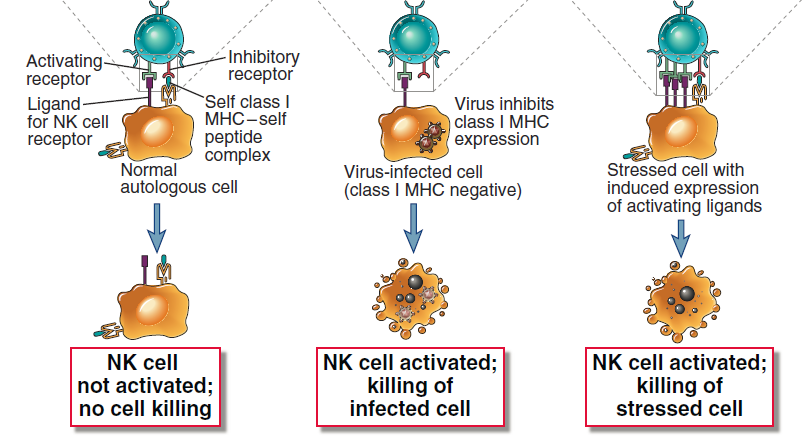 © Elsevier 2012. Abbas & Lichtman: Cellular and Molecular Immunology 7e www.studentconsult.com
Celulární cytotoxicita závislá na protilátkách
Antibody dependent cellular cytotoxicity (ADCC)
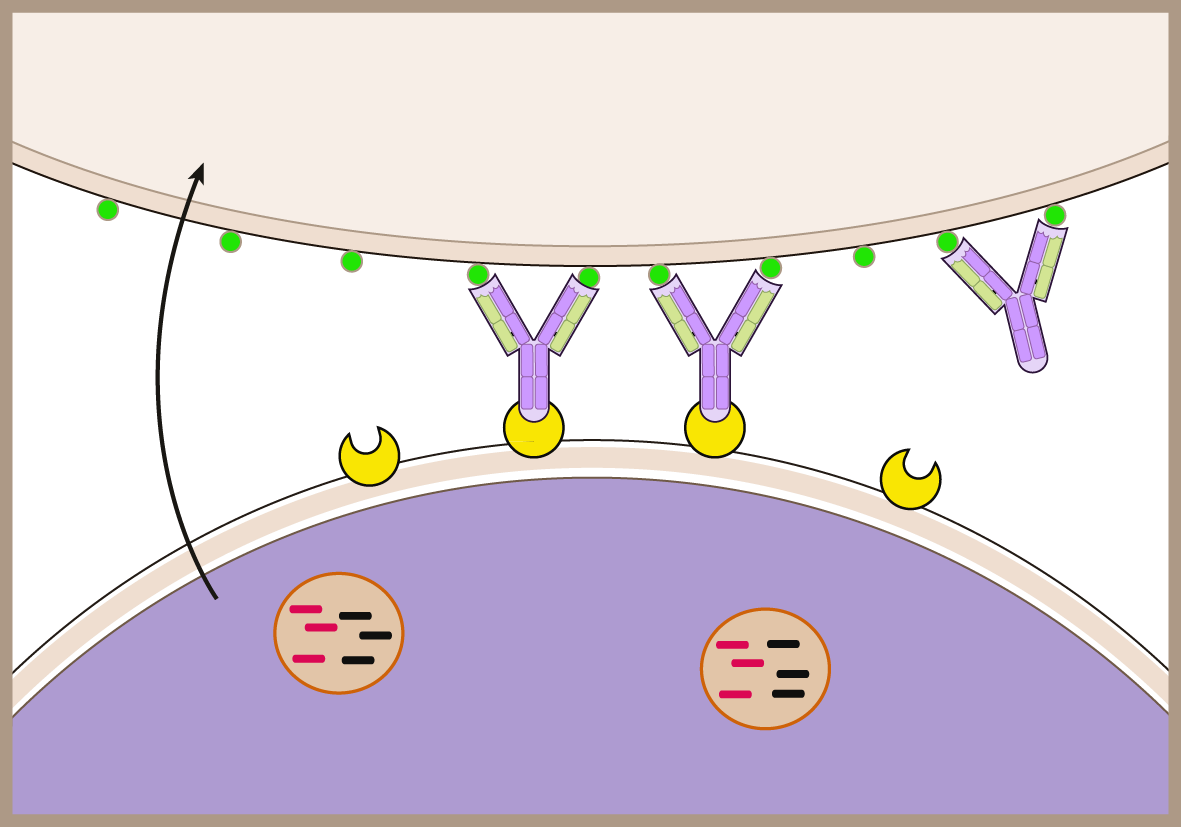 Virus-infected Cell
IgG
Fab
Epitope
Fc
Fc receptor
perforin
granzyme
NK Cell
Důsledek působení NK buněk
Perforin – vmezeření se do cytoplazmatické membrány terčové buňky – vytvoření otvorů v terčové buňce – lýza buňky
Granzym – rozklad nitrobuněčných cílů, dále pak štěpení latentních kaspáz vznik molekuly s proteolytickou aktivitou– zahájení procesu apoptózy
NK buňka dále tvoří TNFα – po vazbě na specifický receptor – aktivace nitrobuněčných kaspáz
Fazba Fas na terčové buňce a FasL na NK buňce – spuštění apoptózy
Vznik apoptotických tělísek – odstranění makrofágy
Th- lymfocyty
Infekce- makrofágů – prezentace virových Ag na MHC vede ke:
Stimulace Th1 lymfocytů (IFNγ)
Stimulace Th2 lymfocytů – tvorba protilátek:
IgA  - slizniční imunita – blok adheze virů na epitel sliznic
IgG, IgM – v oběhu – neutralizace virů, aktivace komplementu, je schopen lyzovat některé viry
IgA a IgG vzniklé při virové infekci mají preventivní efekt při sekundární infekci
Cytotoxické T- lymfocyty
Rozeznávají specifické anti-virové peptidy na MHC I. třídy
Regulace pomocí cytokinů Th1 stimuluje Tc lymfocyty
Zničení infikovaných buněk
Pomocí cytokinů necytotoxicky inhibují replikaci virů
Mechanismy úniku virů před obrannými reakcemi organismu
Únik specifické imunitě
Integrace do genomu buňky a přetrvání v latentním stavu (herpetické viry, retroviry)
Variabilita povrchových molekul – vedoucí k nové aktivaci T- a B-lymfocytů
Tvorba virových homologů Fc receptorů (HSV-1,2)
Inhibice aktivace komplementu (VV, HSV1,2, HHV8) a sestavení MAC (HIV-1)
Virové superantigeny – vazba na T lymfocyty prostřednictvím  β-řetězce – aktivace velké části lymfocytu – masivní reakce IS, může vést až k útlumu IS
Mechanismy úniku virů před obrannými reakcemi organismu
Narušení cytokinové signální sítě:
	-Tvorba analogů protizánětlivých cytokinů (IL-10)
	-Tvorba analogů receptorů pro cytokiny  (TNFαR, IFN-R, CCR)
	-Tvorba analogů cytokinů
Aktivace T-lymfocytů:
Blokování prezentace Ag
Deregulace interferonových systémů
Cytotoxické T-lymfocyty
  Snižování exprese HLA I. třídy  (HSV, VZV-Varicella Zoster Virus)
NK – buňky 
Zvyšování exprese HLA – E (CMV)
Integrace virů do hostitelského genomu
Vede k perzistenci…reaktivace…nové onemocnění
Varicella….pásový opar
EBV…..krevní malignity
Papiloma virus….kožní nádory, karcinom děložního čípku

Virovými infekcemi jsou ohroženi jedinci s imunodeficity T lymfocytů a s kombinovanými poruchami imunity
Zvýšená náchylnost k herpetickým infekcím u jedinců s dysfunkcí NK bb.
Ochrana proti bakteriím
Extracelulární bakterie
Intracelulární bakterie
Mykobakterérie
Extracelulární invazivní bakterie
Rozmnožující se mimo buňky – v cirkulaci, v dýchacích cestách, v gastrointestinálním traktu
Gram pozitivní i negativní koky: Staphylococcy, Streptococcy, Nisseira, Haemophilus
Střevní baktérie: Salmonella, Shigella, Helicobacter
Indukují zánět – destrukce tkání v místě infekce
Vznik hnisavých  - pyogenních infekcí
Extracelulární neinvazivní baktérie
Zůstávají na povrchu (sliznic), které kolonizují
 Působí často svými toxiny
Bakteriální toxiny
Produkce toxinů – endotoxiny: komponenty buněčných stěn
Endotoxin gram-negativních bakterií LPS – lipopolysacharid – silný aktivátor makrofágů
Enterotoxiny aktivně sekretované bakteriemi
Enterotoxiny některé z nich jsou pro buňky cytotoxické, některé interferují s normálními buněčnými funkcemi…
Staphylococcus aureus
G+, čeleď Staphylococcaceae
Obligátní patogen zodpovědný za řadu toxických nebo hnisavých infekcí různých tkání – klouby,  kosti, endokard, kůže, plíce
 50 faktorů virulence a velká rezistence k ATB
Faktory virulence
Polysacharidová kapsula a buněčná stěna – tvorba biofilmů, rezistence k fagocytóze, adeherence ke kolagenu, fibronektinu, fibrinogenu. Stěna obsahuje kys.lipoteichovou a peptidoglycan, které reagují s TLR2
Protein  A – adherence k von Willebrantovu faktoru, interference s molekulou Ig
 Exotoxiny schopné lyzovat buňky, např. hemolyziny nebo toxiny tvořící póry
 Exotoxiny jako superantigeny:
	• TSST – toxin syndromu toxického šoku
	• stafylokokové enterotoxiny
	• obojí stimulují T-lymfocyty k produkci Th1 a 	prozánětlivých cytokinů
Extracelulární bakterie
Obsahují ve svých stěnách peptidoglykany – aktivace komplementu alternativní cestou
Gram- negativní baktérie – LPS - aktivace komplementu alternativní cestou
Bakterie s obsahem  manózy  v buň. stěně -aktivace komplementu lektinovou cestou
Vede k označení bakterií pro fagocyty – zvýšení fagocytárních schopností
Jde i přes TLR-receptory
Fagocyty produkují cytokiny IL-1, 6 a TNF – zvýšení teploty produkce proteinů akutní fáze 
Malá citlivost k působení membranolytického komplexu
Adaptivní odpověď proti extracelulárním bakteriím
Bakterie s polysacharidovým pouzdrem….T-independentní tvorba Ab
Bakterie produkující toxiny…..neutralizační Ab, opsonizace, fagocytóza
_____________________________________
Infekcemi extracelulárními bakteriemi jsou ohroženi lidé s poruchami funkce fagocytů, C, tvorby Ab
Ochrana proti extracelulárním bakteriím
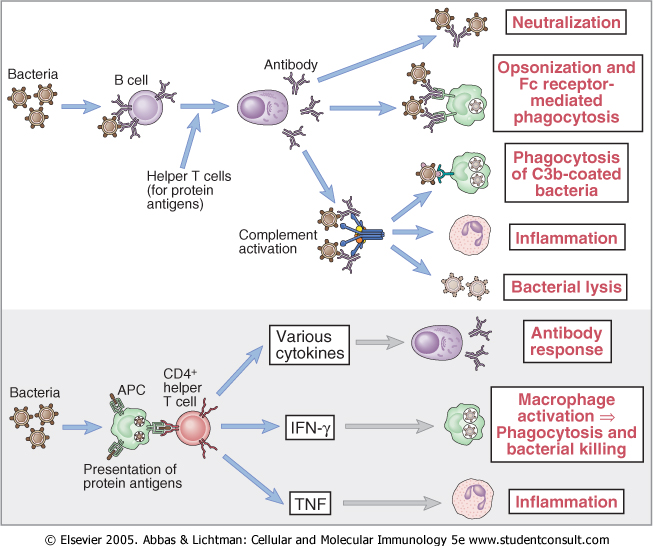 Komplikace ochrany proti extracelulárním bakteriím
Septický šok – při průniku bakterií do krevního oběhu a jejich dalším množením
Při masivním rozpadu bakterií se uvolňuje LPS – endotoxinový šok
Mechanismy úniku extracelulárních bakterií před obrannými reakcemi organismu
Variabilita antigenů – Nisseria, E. coli, Salmonela
Inhibice aktivace komplementu
Rezistence k fagocytóze – Pneumococcus
Vymývání reaktivních metabolitů kyslíku – kataláza –positivní stafylokoky
Antigenní mimkry-M protein Staphylococcus pyogenes je antigenně podobný srdečnímu svalu - vznik autoimunity
Účinky superantigenů- stafylokokové superantigeny vyvolávají polyklonální aktivaci T lymfocytů, nadprodukci IL-2 -  klinické příznaky střevních otrav
Obrana proti bakteriím-intracelulárním, plísním
Intacelulární parazitizmus je umožněn schopností uniknout nitrobuněčnému zabíjení ve fagocytech
Mykobakterie, Yersinia, Listeria, Brucela, Candida albicans, Aspergillus, Pneumocystis…
Obranné mechanismy hostitele: spolupráce makrofág + Th1
OBRANNÉ MECHANISMYPROTI INTRACELULÁRNÍM BAKTÉRIÍM
NESPECIFICKÉ
 fagocytóza
T- lymfocyty γδ
 žírné buňky, TNFα, histamin
 SPECIFICKÁ IMUNITA
 buněčný typ (Th1)
 interferonem aktivované makrofágy
 oddálený typ přecitlivělosti
Ochrana proti intracelulárním bakteriím
Intracelulární mikroorg. + makrofág…IL-12 – aktivace NK- buněk – produkce INFγ
IL-12 + T-prekursor…Th1
Th1 produkce TNF, INFγ…aktivace makrofágů k tvorbě NO
INFγ – aktivace plazmat. buněk k tvorbě IgG2
Komplex IgG2+Ag…vazba na FcR makrofágů
Tc – rozpoznání Ag + HLA I.tř.
__________________________________
Infekcemi intracelulárními mikroorganismy jsou ohroženi lidé s poruchami fagocytózy a T-lymfocytů
Kooperace CD4+ a CD8+ T-lymfocytů v ochraně proti intracelulárním bakteriím
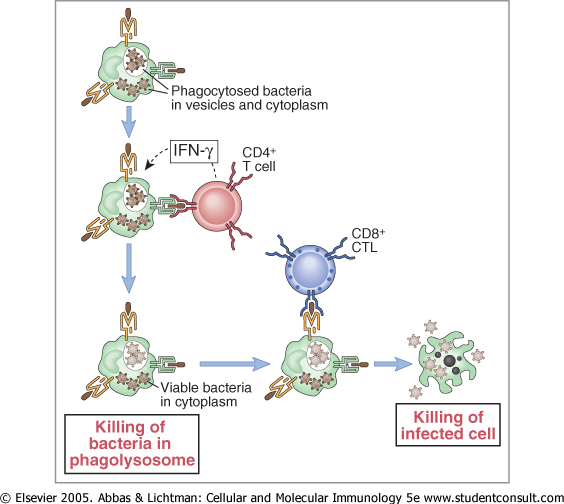 Role IL-12 a IFN-γ i obraně proti intracelulárním bakteriím
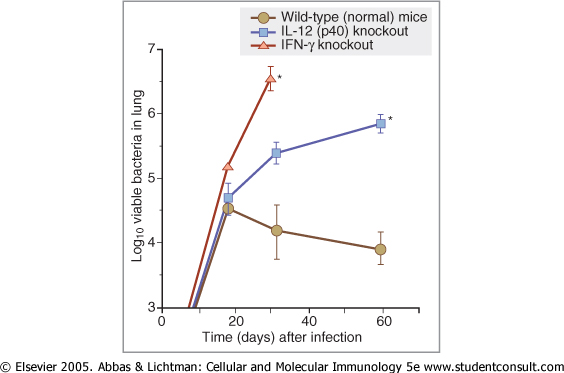 Poškození organismu aktivací makrofágů
Oddálený typ hypersensitivity (DTH)
Perzistence intracel. bakterií ve fag. Buňkách vede k chronické Ag stimulaci a T-buněčné a makrofágové aktivaci – formace granulomu – vede k tkáňové nekróze a fibróze
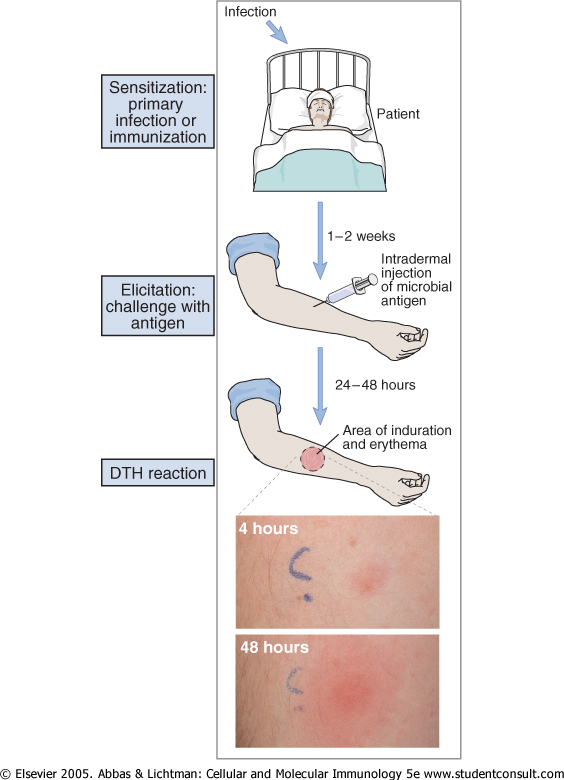 Mykobakterie
čeleď Mycobacteriaceae, G+, aerobní
 bakteriální stěna bez buněčné membrány  stěna silnější než u ostatních bakterií
 stěna je hydrofobní, „vosková“, bohatá na mykolové kyseliny a peptidoglykan, které jsou svázané arabinogalaktanem přítomost lipoarabinomananu
dlouhá kultivace
neprodukuje toxiny, faktorem virulence je
schopnost přežít v makrofágu
infekce přes sliznice nebo kůži, tvorba granulomů
Mechanismy úniku intracelulárních bakterií před obrannými reakcemi organismu
Inhibice formace fagolysosomu – mykobakterium tuberkulosis, Legionella
Inaktivace reaktivních metabolitů kyslíku a dusíku – Mycobacterium Leprae
Disrupce membrány fagosomu – únik do cytoplasmy – Listéria monocytogenes - listeriolysin
Mechanismy úniku intracelulárních bakterií před obrannými reakcemi organismu
Inhibice fúze fagozóm+lysozóm
Přežívání ve fagozómu
Inhibice kyselého pH
Produkce peptidů, které po vazbě na TCR inhibují  T-ly
Imunitní ochrana proti parazitům
Infekce způsobené prvoky, červy a ectoparasity
Parasité existují v různých formách  - prezentace různých Ag v průběhu životního cyklu
Parazitické infekce jsou chronické – malá nespecifická imunitní odpověď + schopnost uniknou specifické imunitní odpovědi
Obrana proti prvokům
Podobné jako u bakterií
Extracelulární (Entamoeba histolytica, Giardia lamblia)……protilátky
Intracelulární (Leishmania, Toxopazma, Plasmodium)……aktivované makrofágy + Th1
INTRACELULÁRNÍ PRVOCIA IMUNITNÍ SYSTÉM
Charakteristika invaze
napadají buňky - často makrofágy, ale i enterocyty, erytrocyty aj.
často složitý životní cyklus s několika hostiteli

Únikové a imunosupresivní mechanismy
 sekvestrace antigenu
 inhibice fagocytózy (zábrana vzniku fagolysozomu)
 imunosuprese (např. IL-10)

Obrana hostitele
 NK buňky, T- lymfocyty γδ
Th1 odpověď - aktivace makrofágů (IFNγ)
 přímá cytotoxicita Tc lymfocytů
EXTRACELULÁRNÍ PRVOCIA IMUNITNÍ SYSTÉM
Charakteristika invaze
žijí mimo buňky hostitelského organismu, často v krvi

Únikové a imunosupresivní mechanismy
 antigenní variabilita - HAT trypanosóm - exprimují pouze jeden Variant Surface Glykoprotein (VSG) - častá změna vede ke kolísání hladiny parazitémie, rezistence ke komplementu
nespecifická imunosuprese – makrofágy, polyklonální aktivace B-lymfocytů

Obrana hostitele
 protilátková TH2
 protilátky (IgM) usnadňují fagocytózu (v Kupferových buňkách) k likvidaci asi není nutný komplement
HELMINTI A IMUNITNÍ SYSTÉM
Charakteristika
 	mnohobuněčné organismy
	 řada druhů s různou patogenezí
Únikové a imunosupresivní mechanismy
 	antigenní variabilita
	 antigenní mimikry
	 imunosuprese
 	imunopatologické procesy
Obrana hostitele
 zánětlivá reakce (opouzdření)
 hypersenzitivita I. typu - IgE, žírné buňky, eosinofily, histamin
 hypersenzitivita IV. typu
 buněčná cytotoxicita závislá na protilátkách (ADCC)
VÝVOJ IMUNITNÍ REAKCE PROTI HELMINTŮM
kontakt žírných buněk, bazofilů, eosinofilů s parazitem
 produkce IL-4 (žírné b.) - diferenciace TH2 lymfocytů
 stimulace a proliferace specifických klonů B lymfocytů
 pod vlivem IL-4 cytokinový přesmyk k produkci IgE
 IgE obsazují Fc receptory basofilů a vyvolávají hypersenzitivní reakci I.typu
 pod vlivem IL-5 se aktivují eosinofily k fagocytóze či ADCC
 později se zapojují i mechanismy Th1 lymfocytů a produkce
protilátek jiných izotypových tříd
Mastocyty a obrana proti parazitům
IgE se váží na FceRI mastocytů a bazofilů ("antigenně specifické receptory")
Navázání multivalentního antigenu (mnohobuněčného parazita) pomocí IgE na vysokoafinní Fc receptor pro IgE (FcRI)
 Agregace několika molekul FcRI
Mastocyty a obrana proti parazitům
iniciace degranulace mastocytu ( fúze cytoplazmatických granulí s povrchovou membránou a uvolnění jejich obsahu) – uvolnění histaminu

Histamin způsobuje vasodilataci, zvýšení vaskulární permeability, erytém, edém, svědění, kontrakci hladké svaloviny bronchů, zvýšení peristaltiky střev, zvýšení sekrece hlenu slizničními žlázkami v respiračním traktu a GITu.

aktivace metabolismu kyseliny arachidonové (leukotrien C4, prostaglandin PGD2) - amplifikace zánětlivé reakce

zahájení produkce cytokinů (TNF, TGF, IL-4,5,6…) mastocytem
Imunita proti parazitům - pozdější stadium infekce
Th1, produkce Ab vyšších tříd
Eosinofily:
Aktivace vlivem IL-5 (z Th2)
 fagocytóza komplexu IgE+parazitární částice prostřednictvím svých IgE receptorů
eosinofily proti parazitům používají extracelulární baktericidní látky uvolněné z granulí (eosinofilní katoinický protein, proteázy)
Funkce eosinofilů
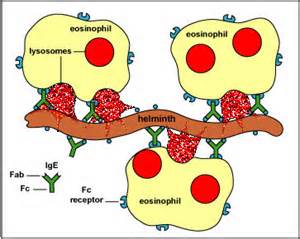 Mechanismy úniku parazitů před obrannými reakcemi organismu
Antigenní variace –Trypanosoma, Plasmodium
Získaná rezistence ke komplementovému systému
Inhibice hostitelovy imunitní odpovědi
Snížení exprese Ag
Tkáňové poškození infekcemi
Přímé mechanismy – toxiny, cytopatický efekt
Nepřímé mechanismy – poškozující reakce
Přechodné
Chronický zánět – trvalé, autoimunita
SIRS-Systemic Inflammatory Response Syndrom
G- i G+, kvasinky, viry…
Imunitní odpověď – 2 fáze
Nepřiměřená, autodestruktivní, sebezesilující
Deprese imunitní reakce
Počátek rozvoje SIRS
Aktivace přirozené imunitní odpovědi- monocyty,makrofágy, vazba LPS+CD14 na mono, produkce pluripotentních prozánětlivých cytokinů (TNFα, IL-1, IL-12, IL-6)
TNFα : indukce IL-6, aktivace C (C3a, C5a)
IL-12 : stimulace Th1
______________________________________________
Hladina TNFα a IL-1 koreluje se závažností SIRS
SIRS
Snížená exprese receptoru pro C3 na ery
Změna adhesivních molekul na endoteliích a leukocytech (E-, P-selektiny)…dezintegrace tkání
Aktivace koagulační kaskády
Přímé poškození buněk organismu působením TNFα a IL-1
Pozdější fáze SIRS – imunodeprese
Snížená exprese HLA DR na mono
Endogenní kortikosteroidy
lymfopenie
Protizánětlivé cytokiny
Apoptóza buněk imunitního systému (TNFα)
SIRS
K rozvoji SIRS dochází u nemocných, kteří jsou geneticky predisponováni ke zvýšené reaktivitě imunitního systému
Otázka: působení ATB x kortikosteroidy
ATB: protiinfekční působení, uvolňování LPS do krevního oběhu
Kortikoidy: protizánětlivé, tlumí transkripci prozánětlivých cytokinů,  indukce apoptózy buněk imunitního systému
Monitorování nastupujícího SIRS
Monitorování nastupujícího SIRS:
Hladiny CRP, prokalcitoninu, TNFα, IL-8, exprese HLA-DR na monocytech
Terapie:
Vyvazování LPS pomocí monoAb
Vyvazování TNFα pomocí monoAb
Tlumení TNFα (pentoxyfilin)
Inhibitory IL-1
a) aktivní imunizace
= využití antigenu k vyvolání imunitní reakce, která může později chránit před patogenem nesoucím daný antigen (nebo antigen jemu podobný)

imunizace vakcínami vyrobenými z inaktivovaných nebo oslabených mikroorganismů nebo jejich antigenů (polysacharidová pouzdra, toxiny) 

vzniká dlouhotrvající imunita, aktivována buněčná i protilátková imunita

podání injekční nebo orální

profalyktická

riziko vyvolání infekce nebo anafylaktických reakcí
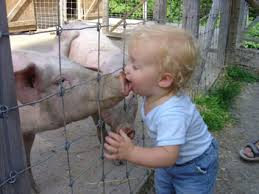 Pasivní imunizace
Principem je dodání specifických protilátek chránících proti rozvoji onemocnění nebo léčících onemocnění.
Je používána zejména u infekčních chorob nebo onemocnění způsobených toxiny.
Účinek je „okamžitý“ ale krátkodobý.
Nedochází ke vzniku specifické imunitní paměti.
b) pasivní imunizace

přirozená - přestup mateřských protilátek do krve plodu

terapeutická - použití zvířecích protilátek proti různým                               toxinům                         (hadí jedy, tetanický toxin, botulotoxin)

profylaktická - lidský imunoglobulín z imunizovaných                           jedinců                          (hepatitida A, vzteklina, tetanus)
                            - anti-RhD protilátky - zabránění imunizace                           matky RhD+ plodem

poskytuje dočasnou (3 týdny) specifickou humorální imunitu

riziko vyvolání anafylaktických reakcí
Antiséra používaná v lidské medicíně
Antibakteriální: tetanus (liské), botulismus (koňské), antigangrenózní (koňské), záškrt (koňské) 
Protivirová: hepatitida B (lidské), vzteklina (koňské), varicella-zoster (lidské), CMV (lidské), klíšťová encefalitida (lidské), hepatitida A, spalničky a jiné virózy (nespecifický lidský imunoglobulin)
Proti hadím a pavoučím jedům (koňská)
Anti Rh  (lidské)
Nespecifické imunoglobulinové preparáty
Podávají se u imunosuprimovaných jedinců
Extrakcí etanolem je možno ze séra získat imunoglobulinou frakci – 16% roztok je používán jako „normální imunoglobulin“. Obsahuje zejména IgG, stopy dalších  tříd jsou terapeuticky zanedbatelné.
Další manipulací (odstranění polymerů IgG, které by se vázaly na Fc receptory a aktivovaly komplement) je možno získat deriváty k intravenóznímu podání
Nově jsou používány i imunoglobuliny pro subkutánní léčbu.
Nespecifické  imunoglobulinové  deriváty(příprava z plasmy 15 000-60 000 zdravých dárců krve)
Intravenózní - 5%: 
7S - intaktní molekula IgG
5S - molekula IgG rozštěpena v pantové oblasti na  fragmenty Fab2 a Fc (Gama-Venin)
IgM, obohacené preparáty (Pentaglobin)

Intramuskulární 16% roztok převážně IgG

Subkutánní - jedná se v podstatě o intravenózní deriváty zahuštěné na 16%.
Příprava imunoglobulinových preparátů
Polyklonální „antiséra“  (hyperimunní séra) xenogenní (imunizace zvířat – králík, koza, prase, kůň…)
    alogenní  (lidská od přirozeně i záměrně imunizovaných dobrovolníků)

Monoklonální protilátky
   myší 
   modifikované (chimerické, humanizované, lidské)
Využití imunoglobulinových preparátů
Identifikace a kvantifikace antigenů (mikrobiologie, hematologie, transplantologie, klinická imunologie)

Imunoterapie a imunoprofylaxe 
   (klasická pasivní imunizace, terapie nádorů, imunomodulace, především imunosuprese)

Izolace a purifikace antigenních preparátů
Indikační skupiny imunoglobulinové léčby
Substituce tvorby protilátek
Primární imunodeficience
Sekundární imunodeficience
Imunoregulace
Autoimunitní choroby
Vaskulitidy
Alergická onemocnění
Léčba infekčních chorob - substituce i imunoregulace
Aktivní imunizace
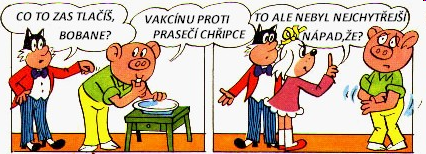 Vlastnosti očkovací látky
bezpečnost – nesmí vyvolávat onemocnění nebo poškozovat organismus 

specificita – musí vyvolávat tvorbu protilátek proti danému antigenu 

prezentovatelnost antigenu  ( v komplexu s MHC gp.)

účinnost – očkovací látka musí vyvolat dostatečně silnou imunitní reakci
Vakcinace je hodnocena z medicínského i ekonomického 
pohledu  jako jeden z nejefektivnějších způsobů prevence 
vzniku a šíření  infekčních  chorob.

Na individuální úrovni chrání jedince před onemocněním.

Na populační úrovni (kolektivní imunita daná vysokou 
proočkovaností populace) brání šíření infekčních agens a 
ochrání i neočkované  osoby.
Aktivní imunizace
Použití Ag k vyvolání imunitní reakce, která později chrání před patogenem nesoucí tento nebo podobný antigen
Zakladatel E. Jenner – jako první v roce 1796 naočkoval virus kravských neštovic, 1798 - publikace
Vyvolání je mírného onemocnění a především ochrana před pravými neštovicemi
Edward Jenner
Discovery of small pox vaccine
[Speaker Notes: In 1798, Jenner introduced 1st vaccination (vacca: cow) following his experimentation with isolates of cow pox virus from ‘Blossom’.]
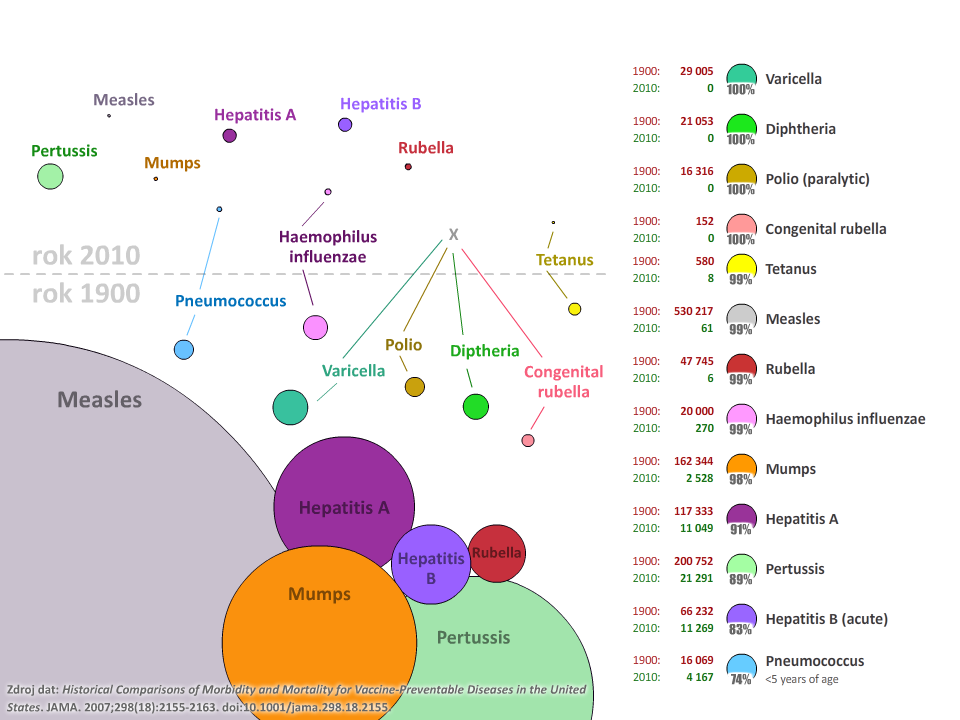 Vliv očkování na výskyt infekčních onemocnění v USA
Neštovice
Záškrt
Obrna
Spalničky
Zarděnky
Příušnice
Černý kašel
Imunologické adjuvans
anorganické či organické chemické látky, makromolekuly nebo celé buňky některých usmrcených bakterií, které nespecificky zesilují imunitní reakci na podaný antigen
váže antigen, zabraňuje jeho rychlému uvolnění z místa aplikace a jeho degradaci
mohou antigen prezentující buňky antigen lépe fagocytovat.
může aktivovat monocyty a makrofágy, nebo podporovat produkci cytokinů
Imunologické adjuvans
Zesiluje a udržuje imunogenost antigenu.
Účinně moduluje imunitní reakci.
Redukuje potřebné množství antigenu i nutnost opakovaného podání.
Zlepšuje účinnost vakcín u novorozenců, starých osob i nemocných s podlomenou imunitou.
Jejich význam je zvlášť důležitý u strukturálně jednoduchých preparátů.
Freudovo adjuvans
tvořeno směsí minerálních olejů, vosků a inaktivovaných Mycobacterium tuberculosis
nekompletní adjuvans pak obsahuje pouze olejovou emulzi
používá se ve veterinárním lékařství
Adjuvans v humánní medicíně
hydroxid hlinitý 
hexavakcína, 
samostatné očkování tetanickým toxoidem
fosforečnan hlinitý 	
očkování proti hepatitídě B  
fosforečnan vápenatý 
alergenové vakcíny
Moderní adjuvans
vakcína proti rakovině děložního čípku obsahující AS04 (deacylovaný lipopolysacharid adsorbovaný na hydroxidu hlinitém)

indukuje vyšší a delší protilátkovou odpověď, ale také mnohem silnější specifickou imunitní paměť ve srovnání s hodnotami pozorovanými po vakcinaci pouze s aluminiovou solí.
Adjuvans: základní mechanismy účinku
„Doručení“ antigenu buňkám a orgánům imunitního systému 
minerální soli
emulse
liposomy 
virosomy,  
biodegradovatelné polymerní mikrosféry,
 ISCOM (immune stimulating complexes)

Imunostimulace aktivace buněk vrozené imunity
     ligandy TLR, cytokiny, saponiny, bakteriální exotoxiny

Budoucnost mají komplexní adjuvantní systémy (integrovaná 
adjuvancia); je nutno vzít v úvahu zvláštnosti patogeneze i
rozdílné imunogenní vlastnosti
Adjuvans aktivuje dendritické buňky
Aktivace přímá
      interakce složek adjuvans charakteru „PAMP“  
      s TLR i dalšími PRR

Aktivace nepřímá
      prostřednictvím „DAMP“ uvolňovaných při 
      poškození tkání mikroby (kyselina močová, 
      ATP, HMGB-1)

Význam „fylogeneticky konservovaných“ struktur mikrobů.
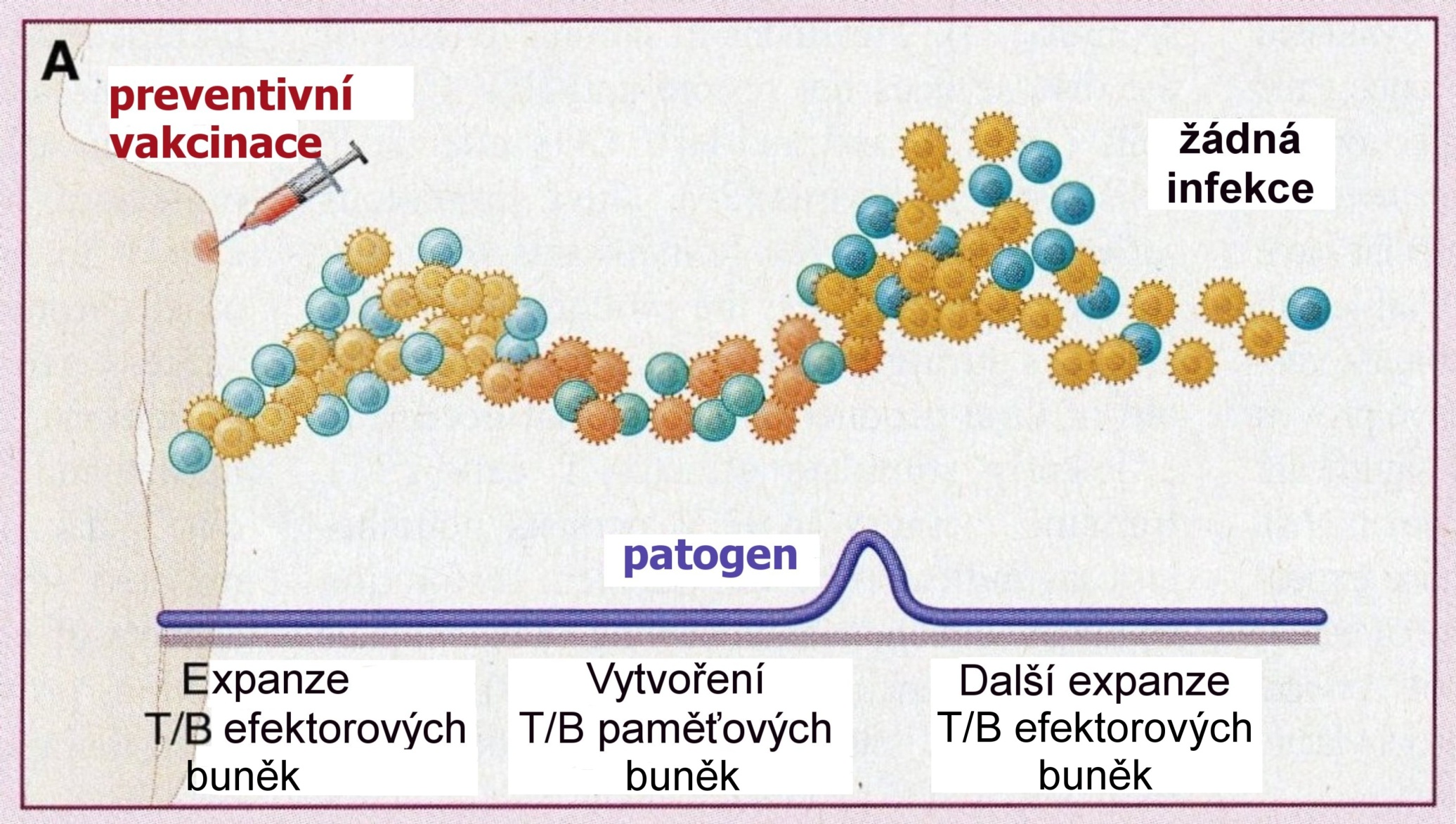 Autran B., et al.: Science 2004; 305: 205-208
Imunologická paměť a vakcinace
Otevřeným problémem protektivní účinnosti 
vakcinace je, zda se paměťové buňky, které
jsou indukovány vakcinací, dokáží aktivovat
a diferencovat do efektorových elementů ještě
před tím, než se patogen začne projevovat.
Primární a sekundární imunitní odpověď
gsbs.utmb.edu/microbook/ch001c.htm
„Klasické“ vakcíny
Atenuované mikroby: Živí původci s omezenými faktory patogenity a virulence: spalničky, zarděnky, příušnice, rotaviry, varicella, BCG (proti TBC), poliomyelitis (Sabinova), cholera, žlutá zimnice 
Inaktivované mikroorganismy: Původci usmrceni chemicky nebo teplotou: poliomyelitis (Salkova), vzteklina, hepatitis A, klíšťová encefalitida, cholera,mor, dříve pertusse,
Toxoidy (chemicky modifikované, inaktivované): tetanus, záškrt
Vakcíny
Podjednotkové  (izolované složky mikroorganismů): chřipková, pertusse
Polysacharidové (polysacharidová pouzdra): Heamophilus influenzae B (konjugovaná), Meningococcus (skupina A a C, konjugované i nekonjugované ), Pneumococcus (konjugovaná i nekonjugovaná)
Rekombinantní: konkrétní gen z viru, baktérie či parazita, který je kóduje vznik specifického antigenu. Tento gen se inkorporuje do jiného organismu jež poté produkuje specifický antigen hepatitis B
Nanočásticové – virus hepatitidy A, B, C, HPV, Influenza: Liposomy, virus-like particules, virosomy
Vektorové rekombinantní živé virové nebo bakteriální vektory - virus hepatitidy B, C, M. tuberculosis, 
DNA-vakcíny – genetické vektory nesoucí Ag, virus hepatitidy B, C, HPV, InfluenzaGen, kódující antigen umístěn do bakteriálního plasmidu, který obsahuje imunomodulační nemetylovaný motiv bakteriální DNA – CpG
Ostatní biologicky významné součásti vakcín
Antibiotika (kanamycin, neomycin)
Konservační prostředky (thiomersal)
Stabilizátory: struktura a konformační 
integrita epitopů je ovlivněna především 
teplotou a pH.
Chlorid hořečnatý, humánní albumin, 
laktóza, sorbitol, želatina.

Látky z technologického  procesu (např. OVA)
Národní 
imunizační programy
ČR
Vyhláška č. 537/2006 Sb. 
o očkování proti infekčním nemocem

Novela: Sbírka zákonů č. 299/2010 (zejména BCG)
Pravidelné očkování v ČR 2011 (Vyhláška  537/2006, novela 299/2010 Sb.)
povinné plošné očkování proti 
záškrtu, tetanu, černému kašli, hemofilové invazivní infekci, 
virové hepatitidě B, dětské obrně, spalničkám, zarděnkám, 
příušnicím
doporučená očkování
u rizikových dětí proti tbc (BCG)
proti pneumokokovým a meningokokovým (A+C) onemocněním, 
klíšťové encefalitidě, virové hepatitidě A, planým neštovicím, 
infekci lidskými papilomaviry, chřipce
Povinné očkování - vymahatelnost
Rozhodnutí  Ústavního soudu (únor 2011):
V obecné rovině je povinné očkování ospravedl- nitelné nejen ve vztahu k Úmluvě na ochranu lid-ských práv a důstojnosti lidské bytosti v souvislosti s aplikací biologie a medicíny, ale i k  dalším základním právům občana podle Ústavy ČR a Listiny základních práv a svobod. Jde o opatření nezbytné pro ochranu veřejné bezpečnosti,zdraví a práv a svobod druhých.
Hexavakcína
Záškrt, tetanus, pertuse, virová hepatitida B, dětská obrna, infekce způsobené H. influenzae b.
Ukončení do 18 měsíců věku,  přeočkování.

     Spalničky, zarděnky, příušnice
Od 15. měsíce, přeočkování za 6-10 měsíců  („vychytávací“,  „catch up“ dávka)
Očkovací kalendář ČR 2011
2. měsíc (od 9. týdne)     hexavakcína (1. dávka)
3. měsíc                             hexavakcína (2. dávka)
4. měsíc                             hexavakcína (3. dávka)

15. měsíc                           spalničky, zarděnky,     
                                            příušnice (1. dávka)
Do 18 měsíce                    hexavakcína (4. dávka)
21.-25.měsíc                     spal.,zard.,příuš. (2. d.)
5.-6. rok                             záškrt,tetanus,pertuse
10.-11. rok                         záškrt,tetanus,pertuse
                                            dětská obrna
Principy správné vakcinace
Individuální přístup k očkovanému.
Dodržování absolutních a relativních kontraindikací.
Dodržování správné očkovací techniky.
Použití vhodné vakcíny podle věku.
Vybrání vhodného místa aplikace.
Desinfekce místa vpichu (alkohol)
Zdravotnický dohled po dobu 30 min.
Možnosti léčebného ovlivnění imunitního systému
Kauzální léčba 

a) transplantace kmenových buněk

u závažných vrozených poruch imunitního systému (některá lymfoproliferativní a myeloproliferativní onemocnění, deficience typu SCID)

komplikace : infekční komplikace
                          reakce štěpu proti hostiteli

 získání kmenových buněk - odběrem z lopaty kosti kyčelní
                                                 - z pupečníkové krve
                                                 - z periferní krve po stimulaci GM-CSF
b) genová terapie

pomocí vhodného expresního vektoru je do lymfocytů nebo kmenových buněk vnesen funkční gen, který nahrazuje nefunkční gen

použito jako léčba některých případů SCID
Substituční léčba

autologní transplantace kmenových buněk po chemoterapii a radioterapii 

léčba intravenózními imunoglobulíny (pochází z plazmy dárců krve)

substituce C1 inhibitoru u hereditárního angioedému

substituce erytropoetinu u pacientů s chronickým renálním selháním

substituce G-CSF u agranulocytózy (Kostmannova syndromu)
Imunomodulace
Imunomodulace = léčebný postup směřující k úpravě narušených                            imunitních funkcí
			
			   - imunostimulace 	- nespecifická
						- antigenně specifická

			   - imunosuprese	- nespecifická
						- antigenně specifická
Nespecifická imunomodulační léčba

a) nespecifická imunosupresivní léčba

nespecifická = postihuje nejen nežádoucí autoreaktivní a aloreaktivní 
                          lymfocyty, ale i ostatní složky imunity (riziko snížení                      antiinfekční a protinádorové imunity)

  používá se u léčby autoimunitních chorob, u orgánových transplantací a někdy u závažných stavů alergií
1) kortikoidy - protizánětlivý, imunosupresivní účinek
                  - blokují aktivitu transkripčních faktorů (AP-1, NFkB)
                  - potlačují expresi genů (IL-2, IL-1, fosfolipáza A,                MHCgpII, adhezivních molekuly)
                  - inhibice uvolnění histaminu z bazofilů
                  - vyšší koncentrace indukují apoptózu
                  - Prednison, metylprednison

2) imunosupresiva zasahující do metabolismu DNA 
                  - cyklofosfamid (alkylační látky)
                  - methotrexát (antimetabolit)
                  - azathioprin (purinový analog)
3) imunosupresiva selektivně inhibující T lymfocyty

cyklosporin A (potlačuje expresi IL-2 a IL-2R v aktivovaných T lymfocytech)

takrolimus

rapamycin

monoklonální protilátka anti-CD3 (imunosuprese po transplantacích, léčba rejekčních krizí)



4) Intravenozní imunoglobulinová terapie v imunosupresivní terapii
b) protizánětlivá a antialergická léčba

nesteroidní protizánětlivé léky

antihistaminika - blokují H1 receptor
                                - snižují expresi adhezivních molekul
                                - snižují sekreci histaminu...
                                - I., II. a III. generace
                                - Zyrtec, Alerid, Zodac…
    
inhibitory zánětlivých cytokinů                             - antagonista receptoru pro IL-1
                                - monoklonální protilátky proti TNF                                                                                                      - thalidomid (inhibitor TNF)
c) nespecifická imunostimulační léčba

imunostimulancia - stimulují imunitní systém

syntetické imunomodulátory - Methisoprinol (Isoprinosine) – užíván                                                 u virových infekcí s těžším nebo                                                 recidivujícím průběhem

bakteriální extrakty a lyzáty - Broncho-Vaxom - prevence                                              recidivujících infekcí dýchacích cest                                                                     - Ribomunyl

produkty imunitního systému - IL-2  - renální adenokarcinom
                                                    - IFNa, IFNb - virové hepatitidy,                                                  některé leukemie
                                                    - erytropoetin
                                                    - G-CSF, GM-CSF - neutropenie 
                                                    - transfer faktor
                                                    - thymové hormony
c) specifická imunosuprese

= navození tolerance vůči určitému antigenu


   probíhají klinické studie:

navození tolerance perorálním podáním antigenu

alergenová imunoterapie (pyly,  hmyzí jedy)
Antigenně specifická           imunomodulační léčba

      specifická imunomodulace = navození imunitní reakce či tolerance vůči určitému antigenu

Aktivní imunizace
Pasivní imunizace
Specifická imunosuprese
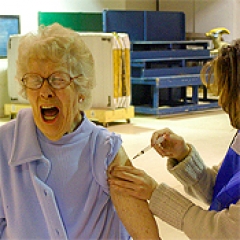